Facial Motion Retargeting
Bindita Chaudhuri

Paul G. Allen School of Computer Science & Engineering, UW
(Linda Shapiro, Alex Colburn, Barbara Mones, Gary Faigin)

Visual Intelligence Group, Microsoft AI&R, Redmond
Introduction
Goal: Predict and transfer facial motion from 2D images to 3D models
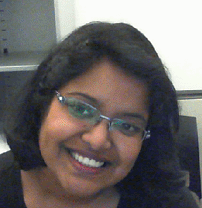 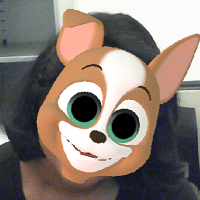 expression
and pose
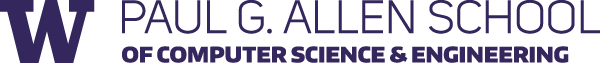 Introduction
Goal: Predict and transfer facial motion from 2D images to 3D models







Recent applications include:
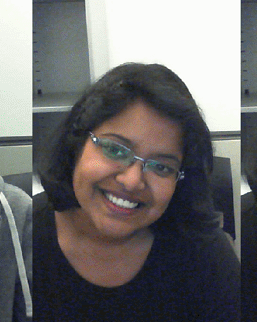 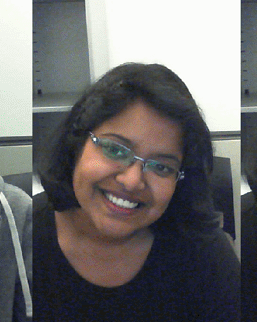 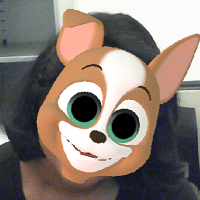 bounding box 
detection 
and tracking
per-frame expression
and pose
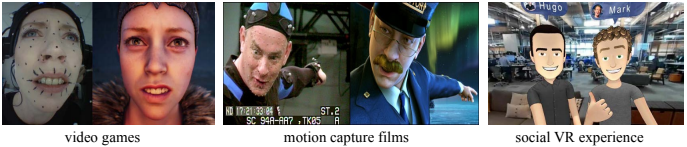 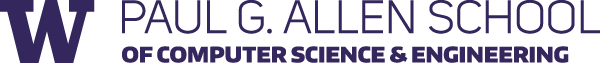 Methodology
Blendshape based approach (better generalizability to multiple characters):






Example based approach (better generalizability to out-of-space expressions):
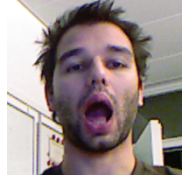 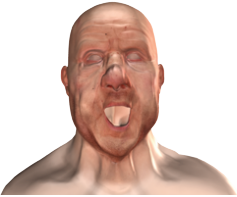 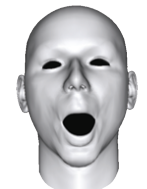 expression
+ pose
Network
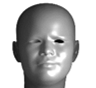 3D Morphable Model (3DMM)
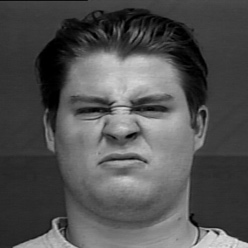 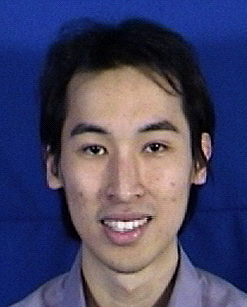 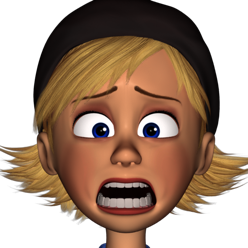 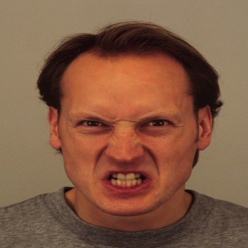 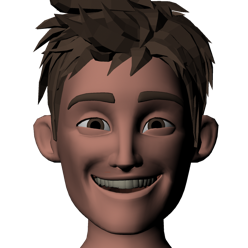 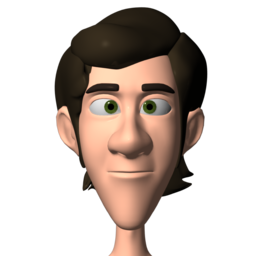 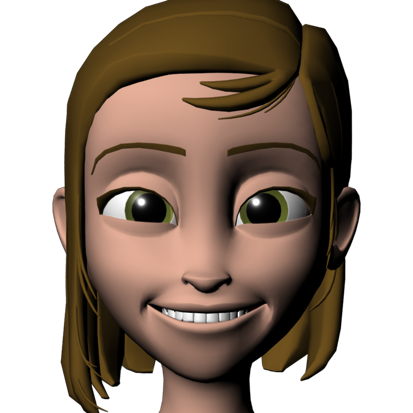 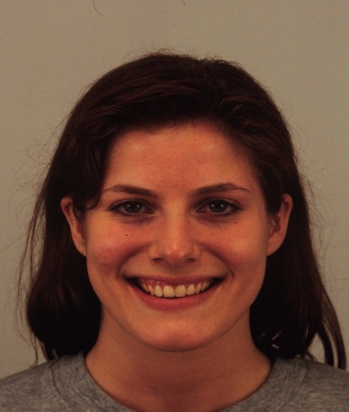 Network
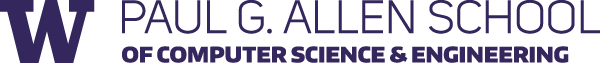 Blendshape based Approach
T = V ｘ Bexp  ｘ Bid
3DMM tensor
identity coefficients wid
user-specific blendshapes
T = V ｘ Bexp
expression coefficients wexp
M = V
3D vertex coordinates
pose (R, t)  and projection (f) parameters
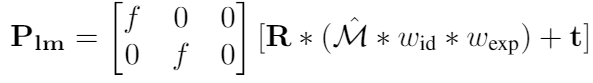 2D landmarks
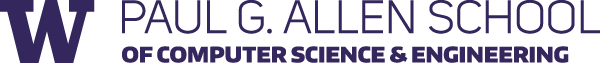 Single Face Network
pose from global features
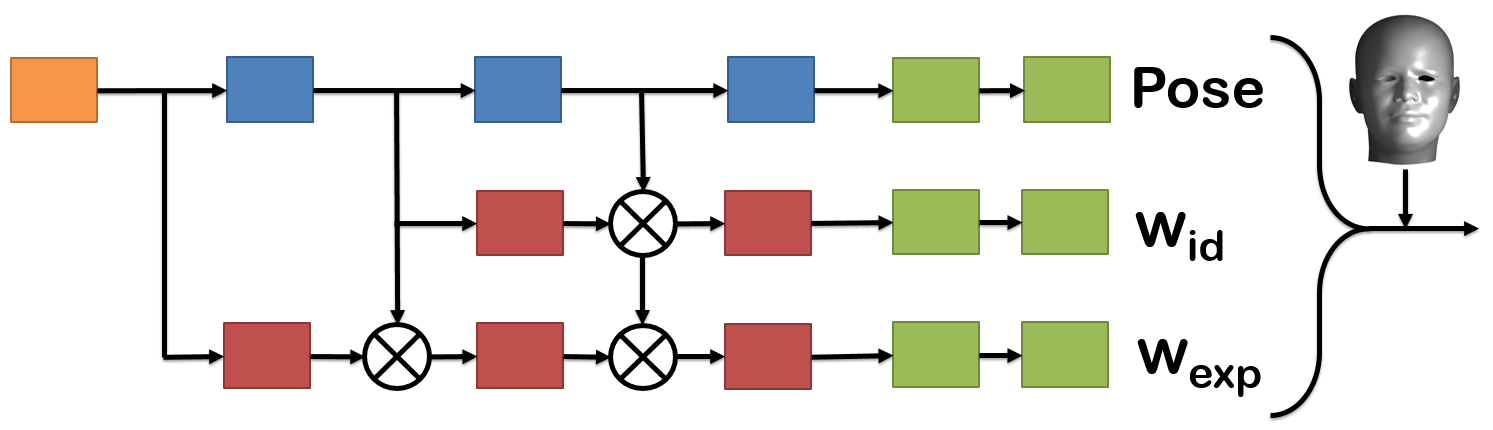 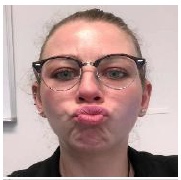 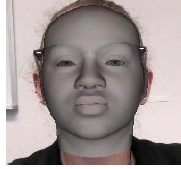 identity and expression from 
local + global features
B. Chaudhuri, N. Vesdapunt, B. Wang, Joint Face Detection and Facial Motion Retargeting for Multiple Faces , CVPR 2019
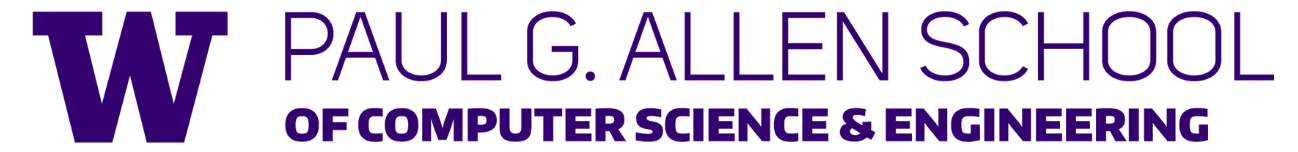 Multi Face Network
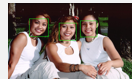 face    detection
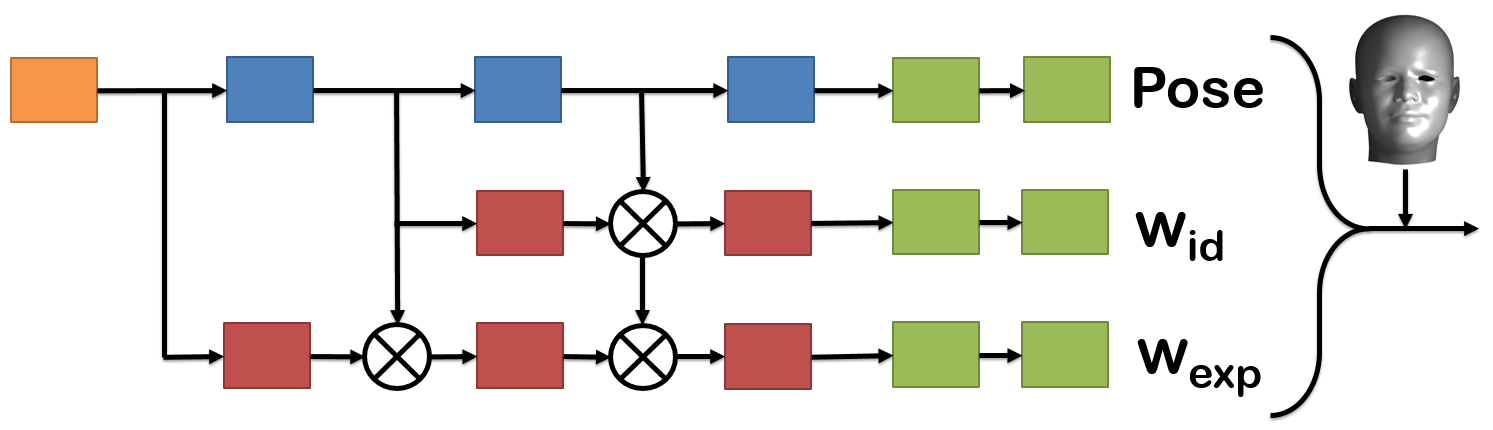 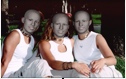 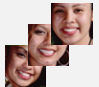 two sequential networks; memory inefficient
runtime increases linearly with number of faces
B. Chaudhuri, N. Vesdapunt, B. Wang, Joint Face Detection and Facial Motion Retargeting for Multiple Faces , CVPR 2019
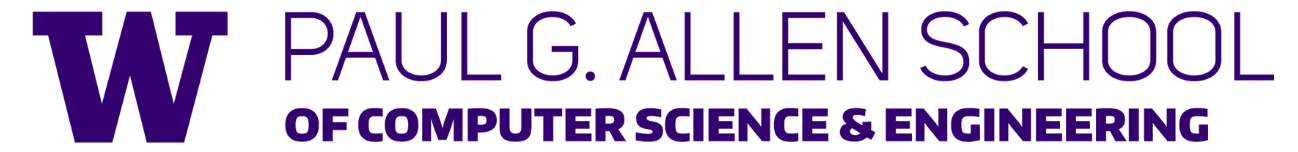 Multi Face Network
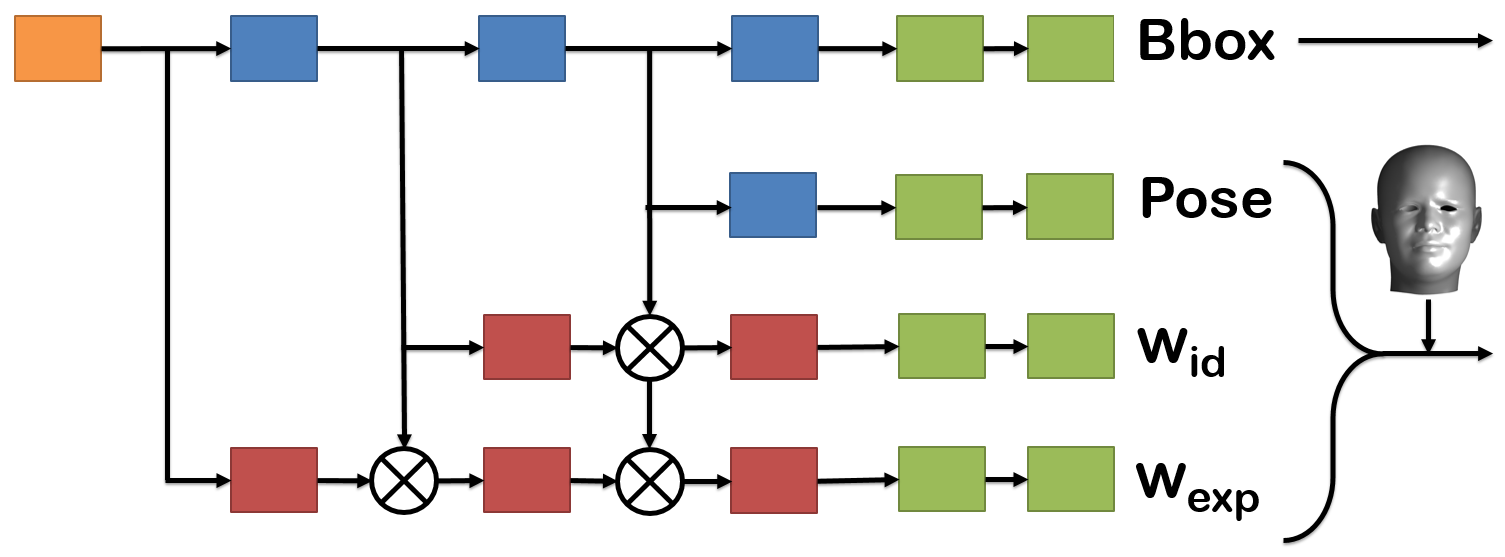 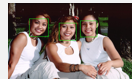 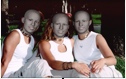 YOLO loss function; bounding box and 3D face prediction help each other
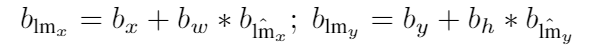 B. Chaudhuri, N. Vesdapunt, B. Wang, Joint Face Detection and Facial Motion Retargeting for Multiple Faces , CVPR 2019
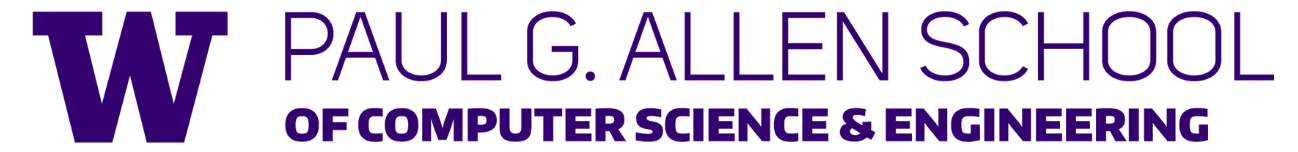 Network Performance for Test Images
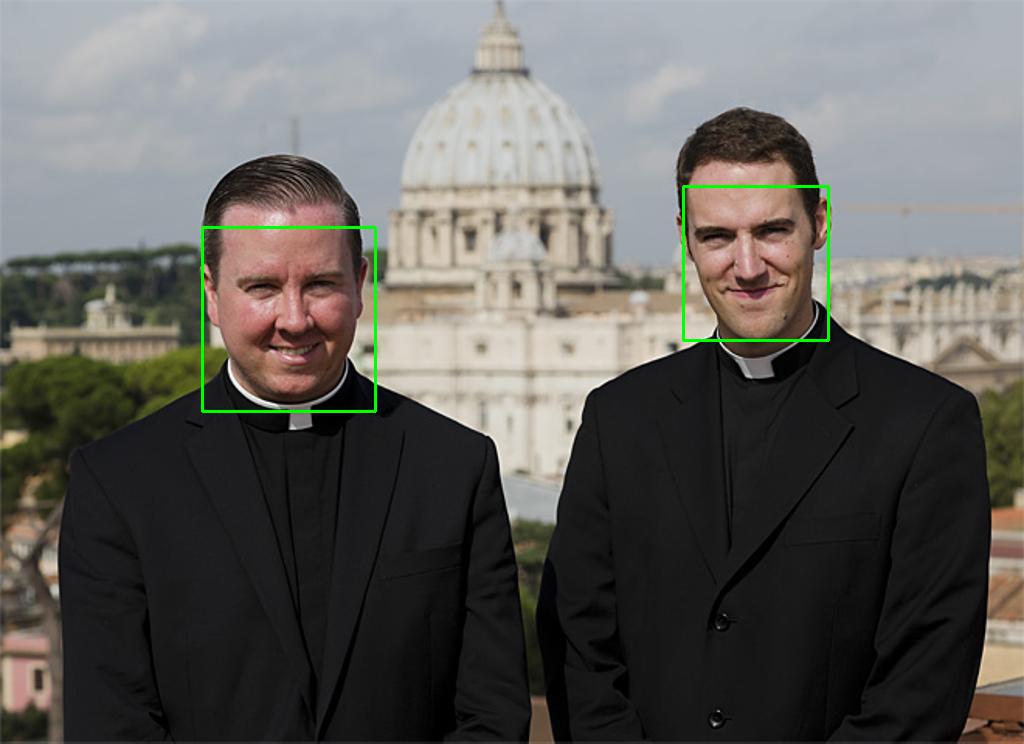 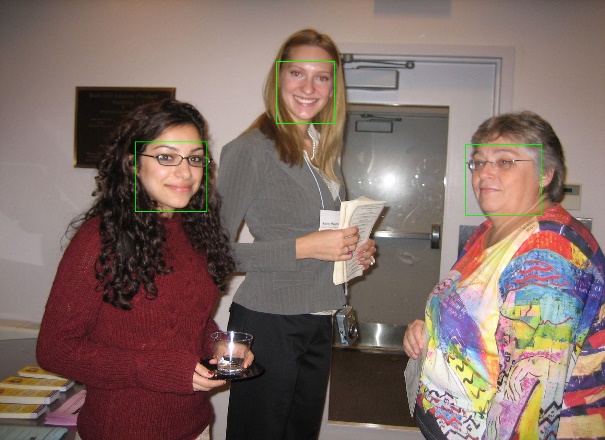 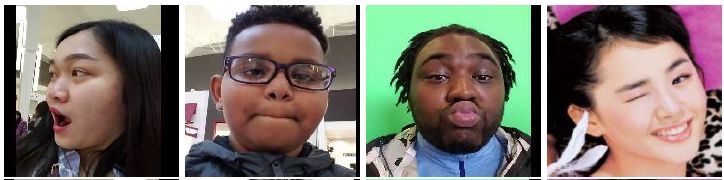 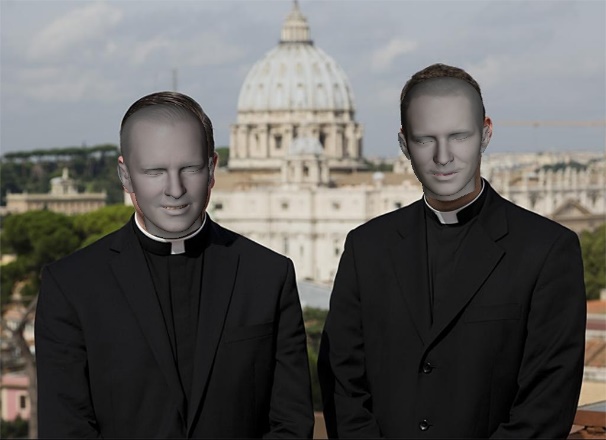 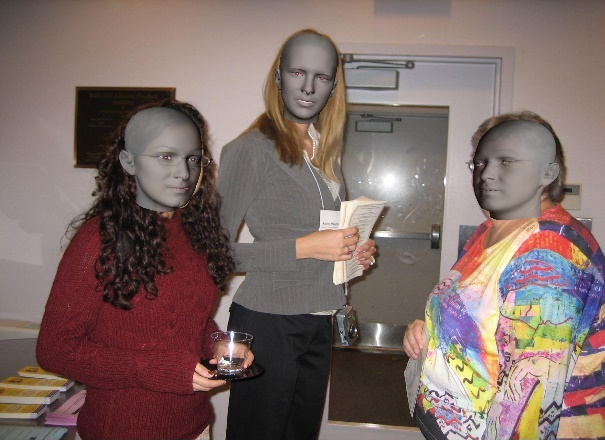 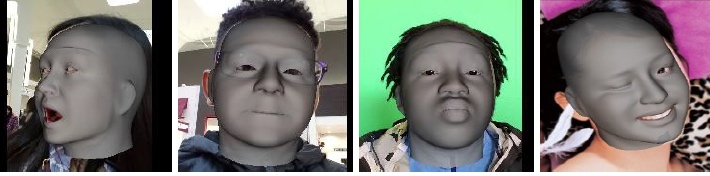 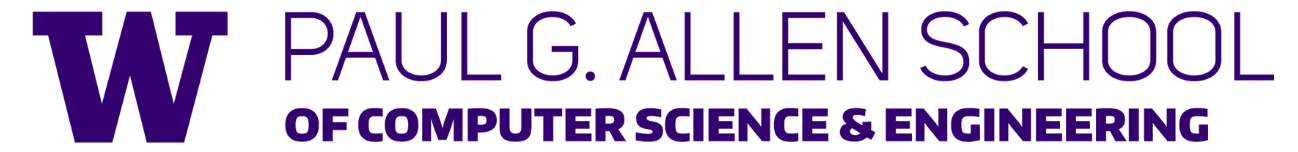 Results for Single Face Based Application
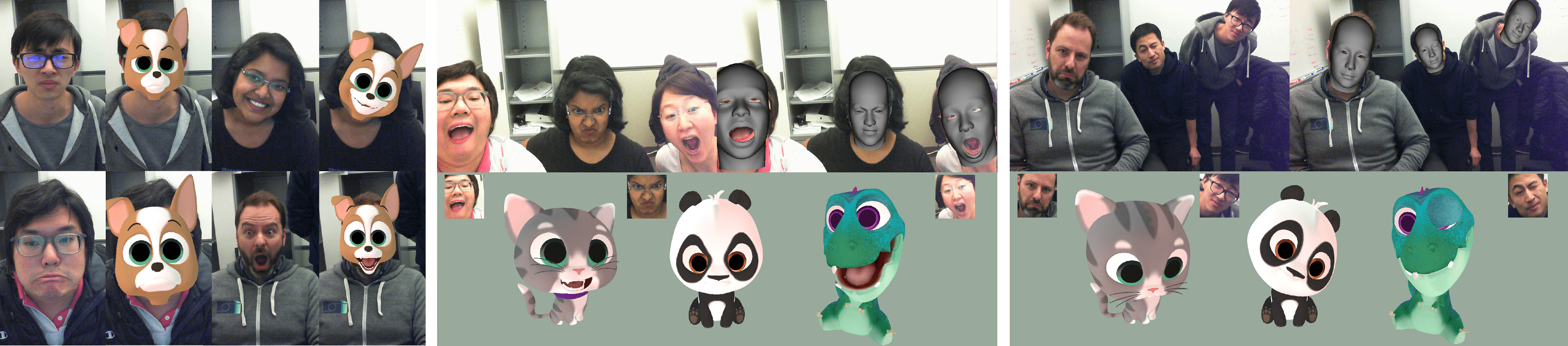 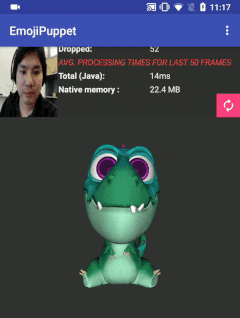 Hardware: Google Pixel 2
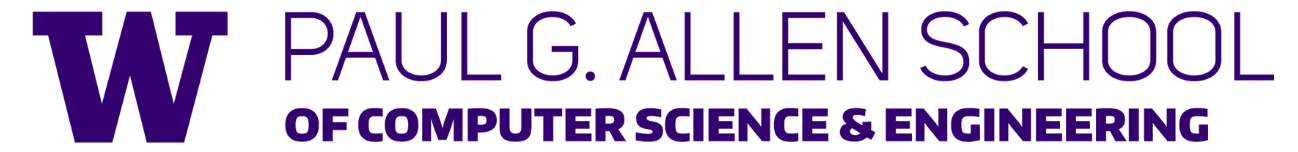 Live Performance Capture for Multiple Faces
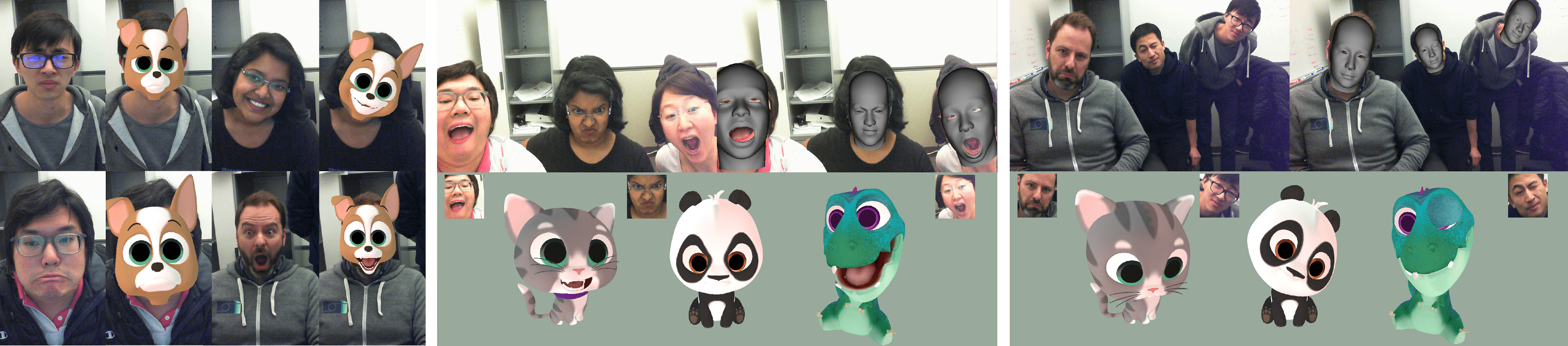 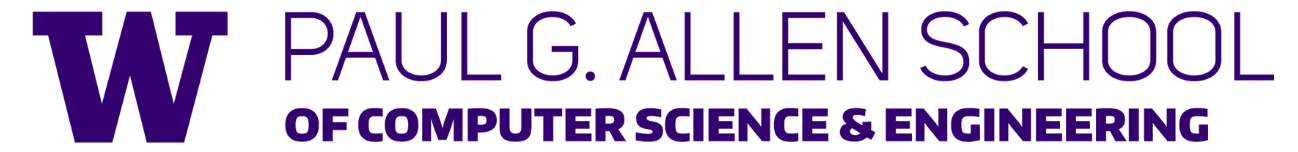 Example based Approach (semi-supervised)
Online triplet generation based on distance metric
(
)
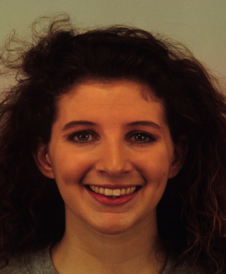 HCNN
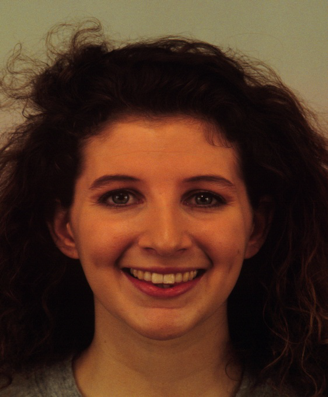 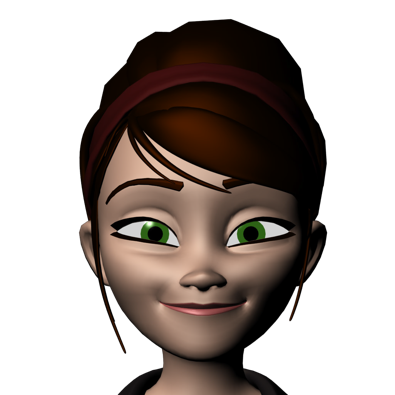 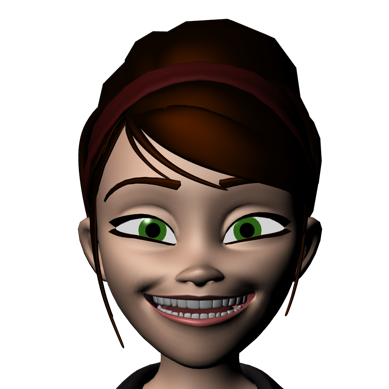 Binary similarity score
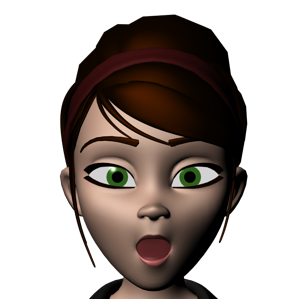 SCNN
E            E+        E-
fused-CNN
Expression feature vectors
Geometry feature vectors
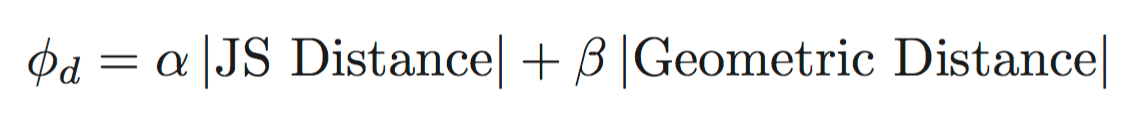 D. Aneja, B. Chaudhuri, A. Colburn, G. Faigin, L. Shapiro, B. Mones, Learning to Generate 3D Stylized Character Expressions from Humans, WACV 2018
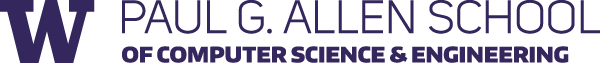 Example based Approach (semi-supervised)
Online triplet generation based on distance metric
(
)
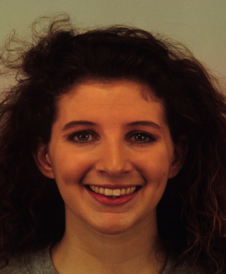 HCNN
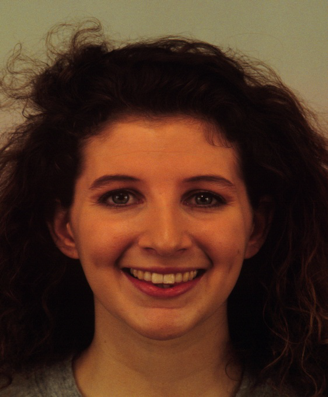 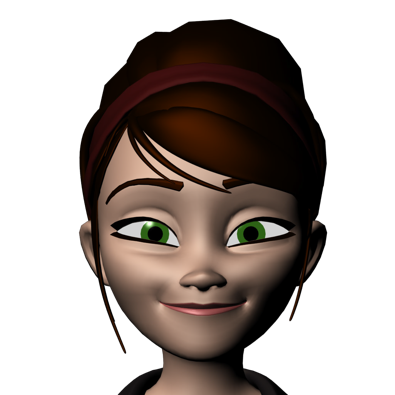 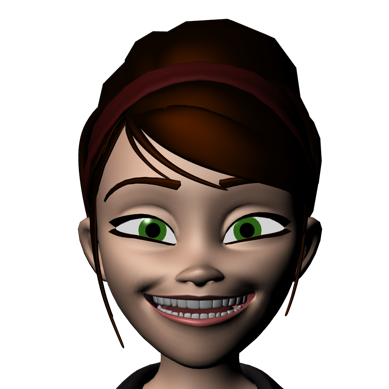 Binary similarity score
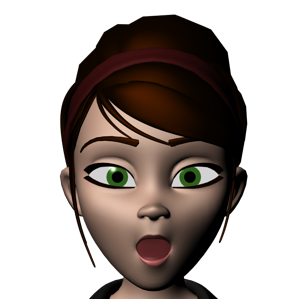 SCNN
matching   pairs
E            E+        E-
fused-CNN
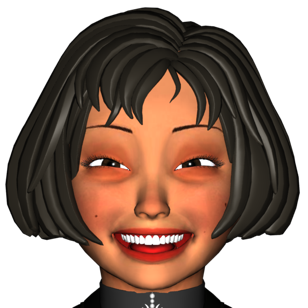 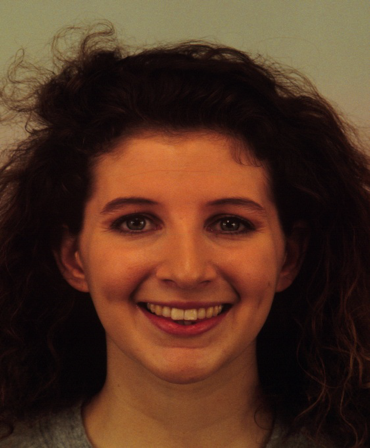 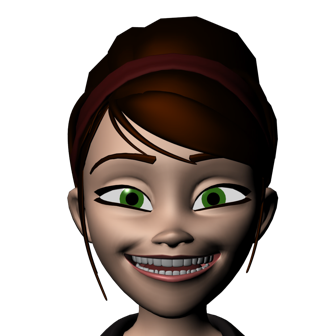 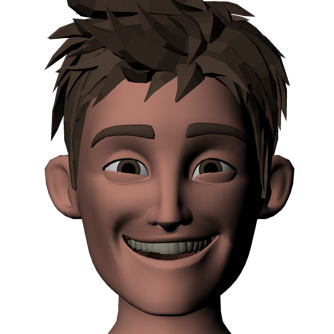 256 𝖷 256
3D-CNN
100 𝖷 1
D. Aneja, B. Chaudhuri, A. Colburn, G. Faigin, L. Shapiro, B. Mones, Learning to Generate 3D Stylized Character Expressions from Humans, WACV 2018
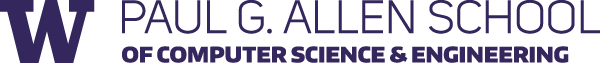 Results for Videos
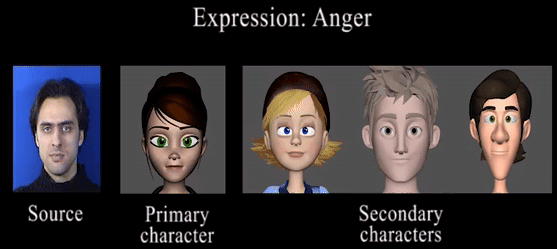 Frame-by-frame transfer; jitter removed by temporal smoothening using Savitzky-Golay filter
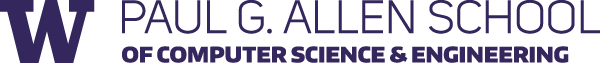 Example based Approach (unsupervised)
Aim:

Use single network that directly regresses 3D vertices of character

Generalize to a broader range of expressions
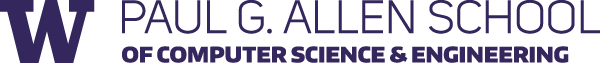 Example based Approach (unsupervised)
Compute facial landmarks:



Convert 3D model to 2D position map:


Train CycleGAN:
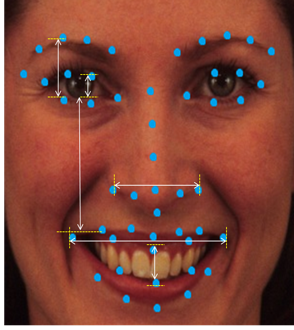 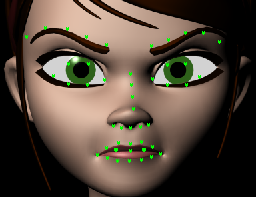 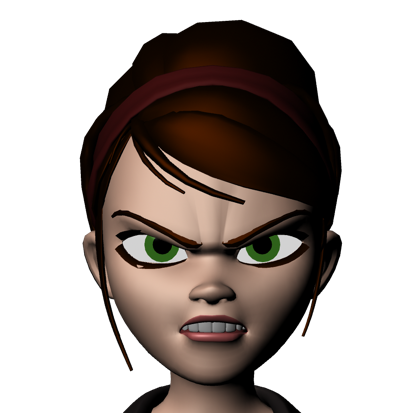 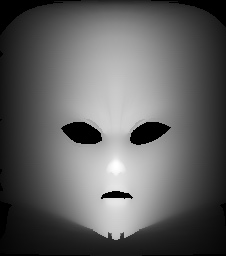 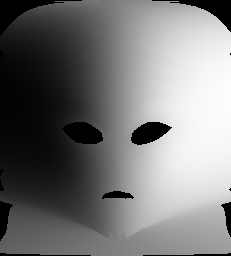 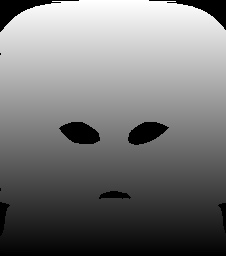 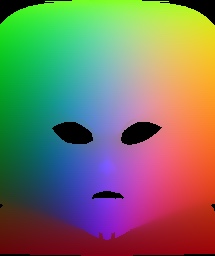 landmark loss
2D discriminator
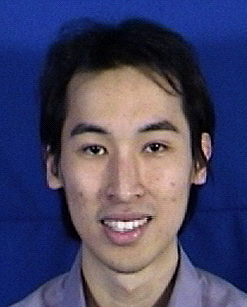 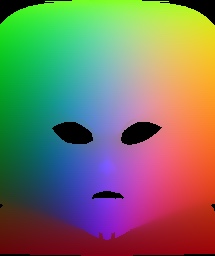 generator A→B
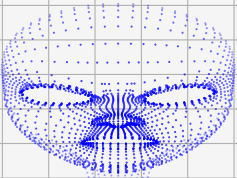 generator B→A
3D 
discriminator
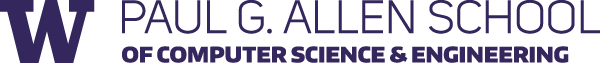 Results
Unsupervised 
Example based
Semi-supervised Example based
Blendshape based
Input
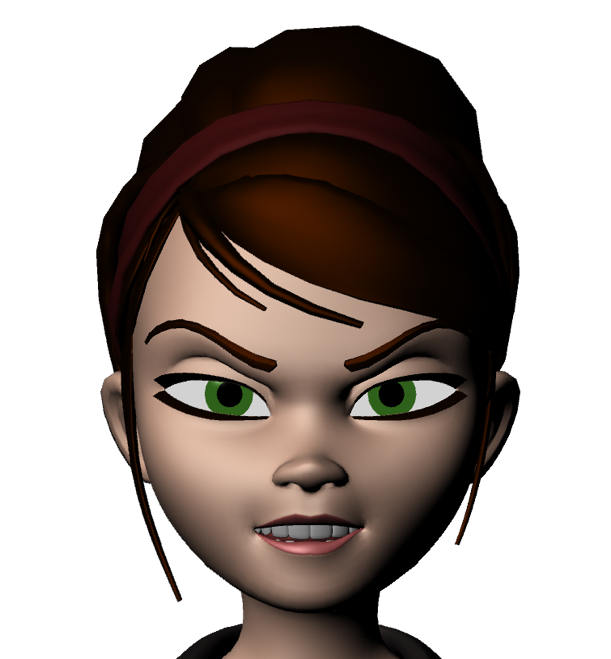 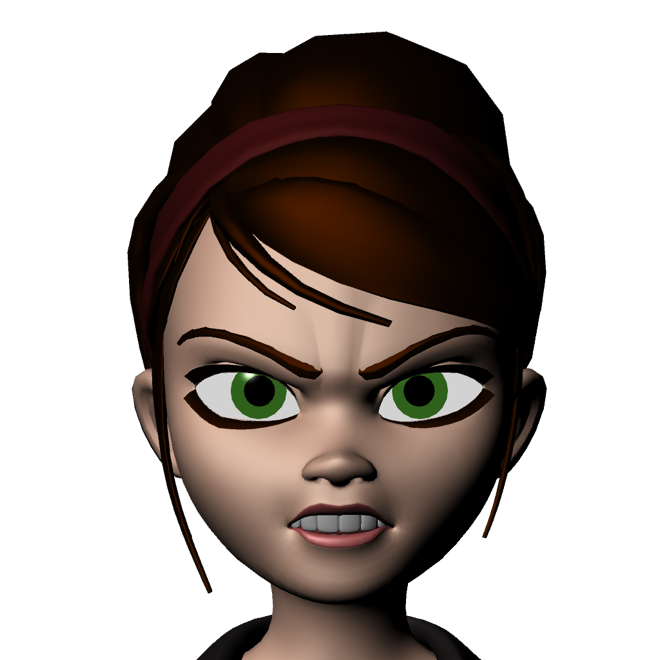 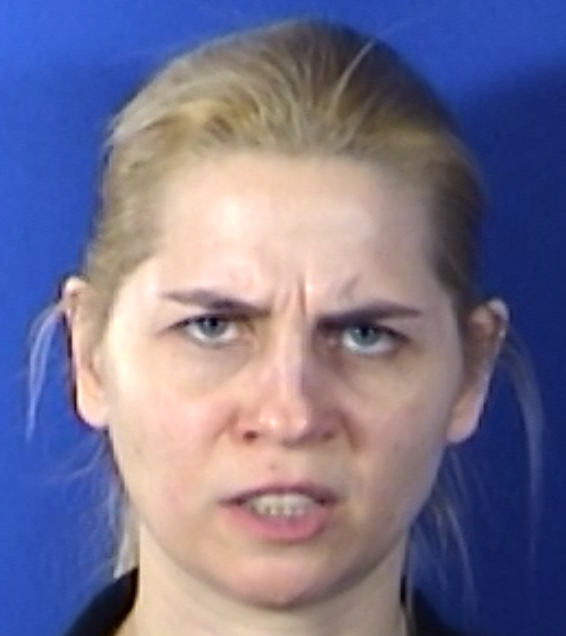 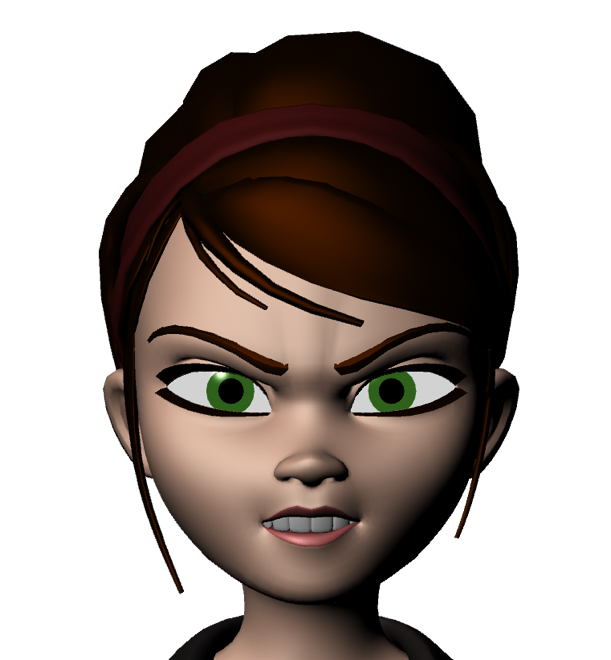 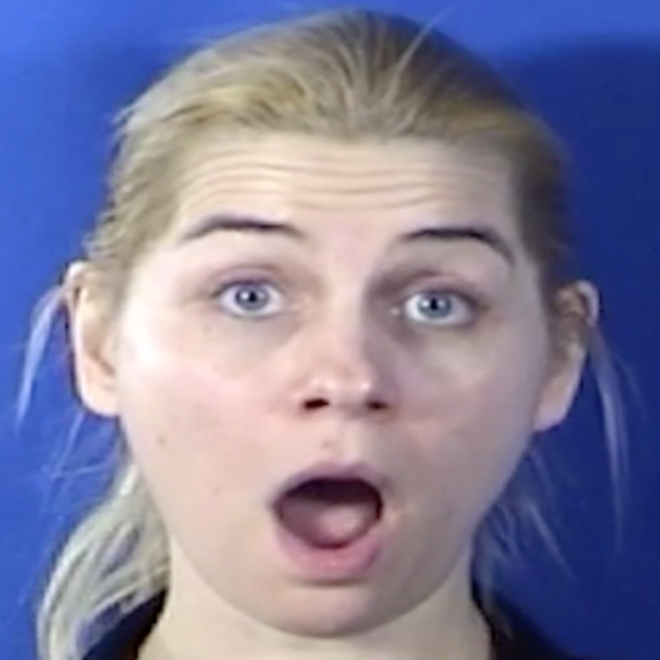 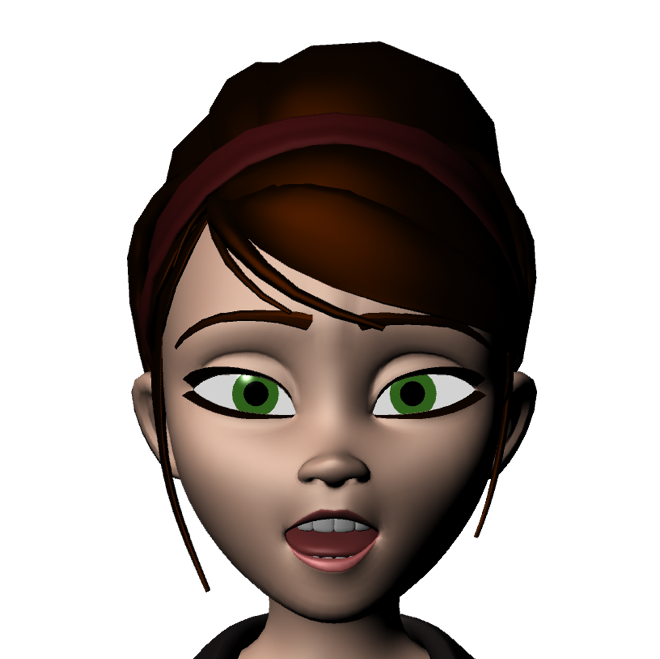 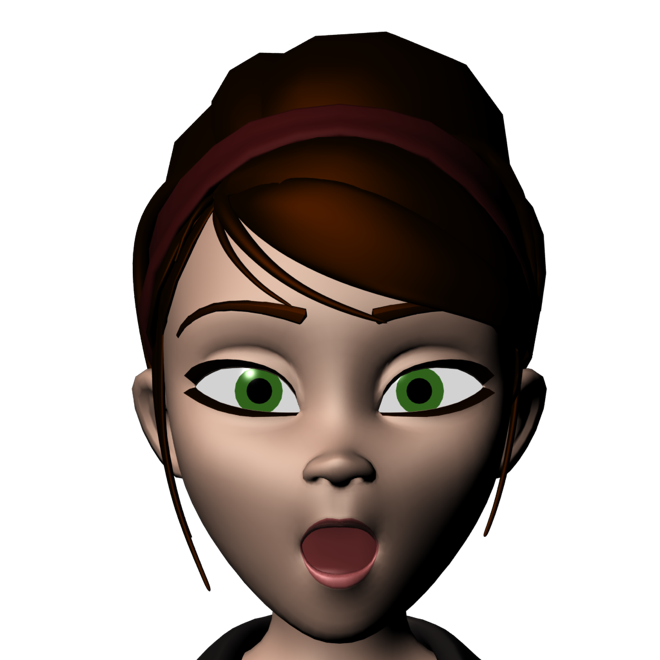 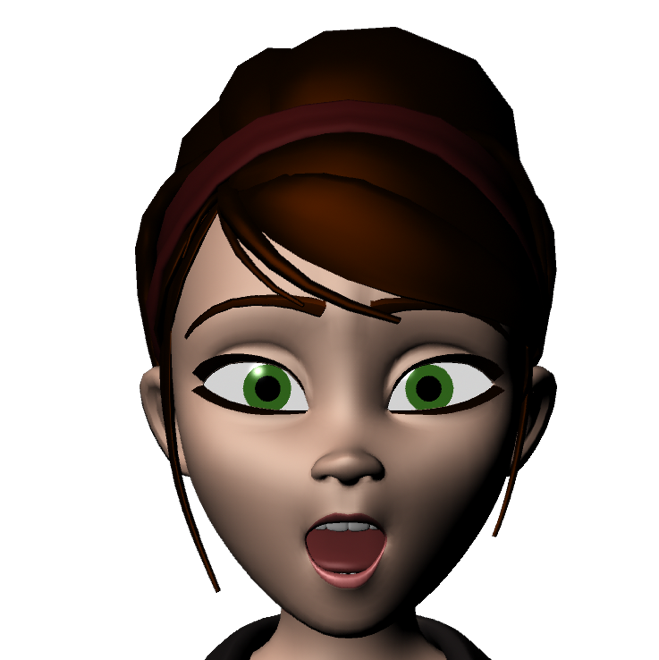 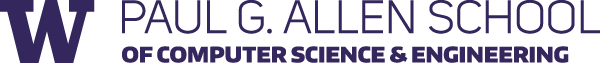 Results
Unsupervised 
Example based
Semi-supervised Example based
Blendshape based
Input
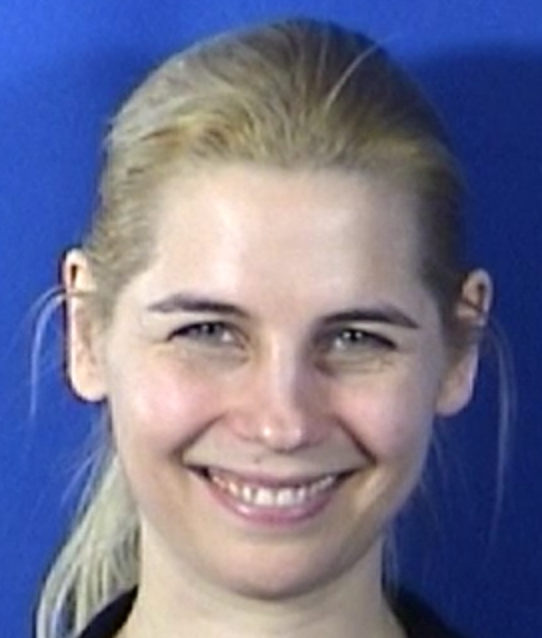 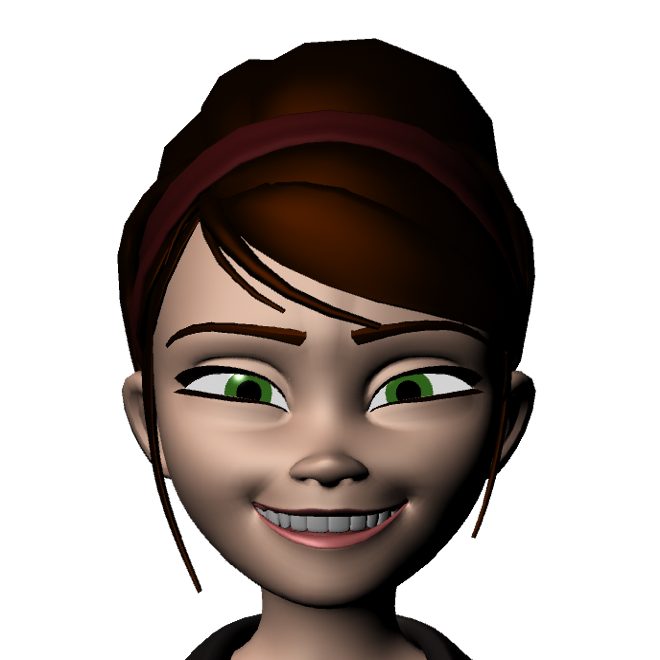 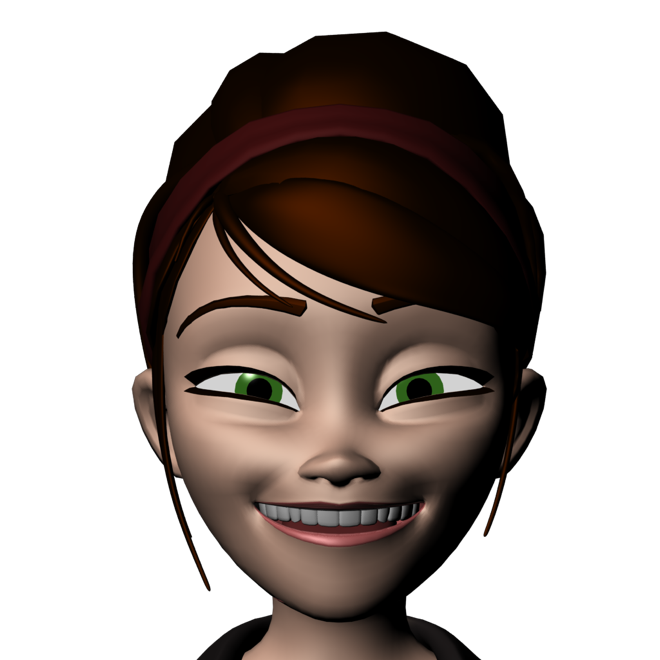 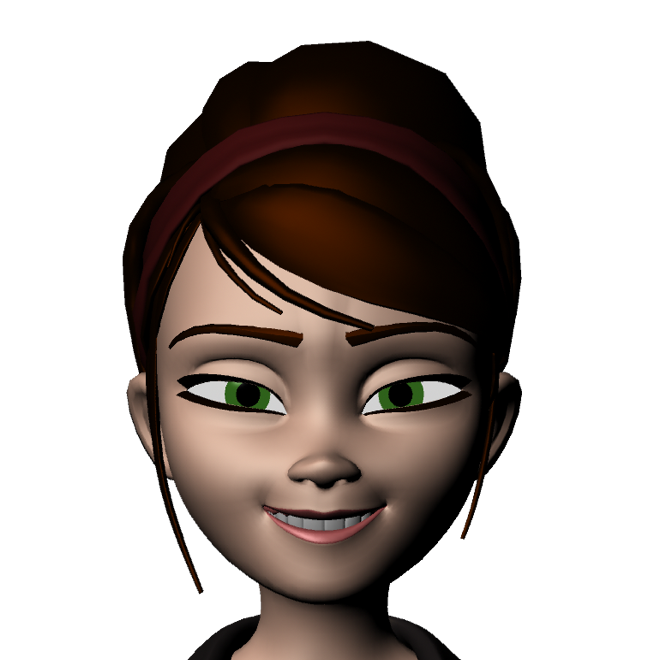 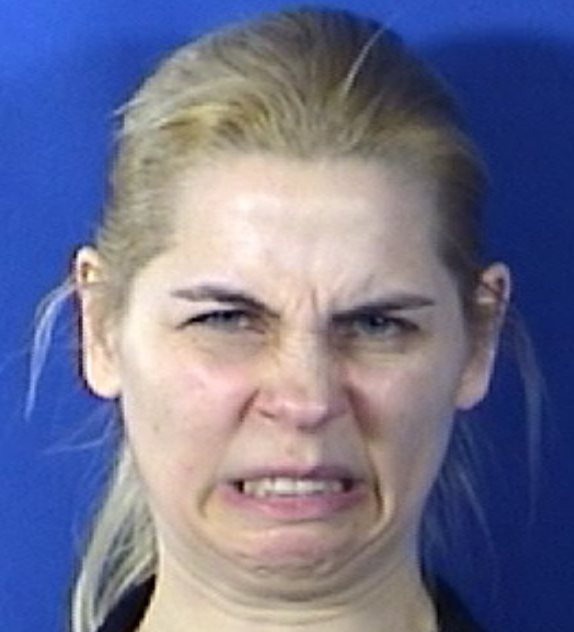 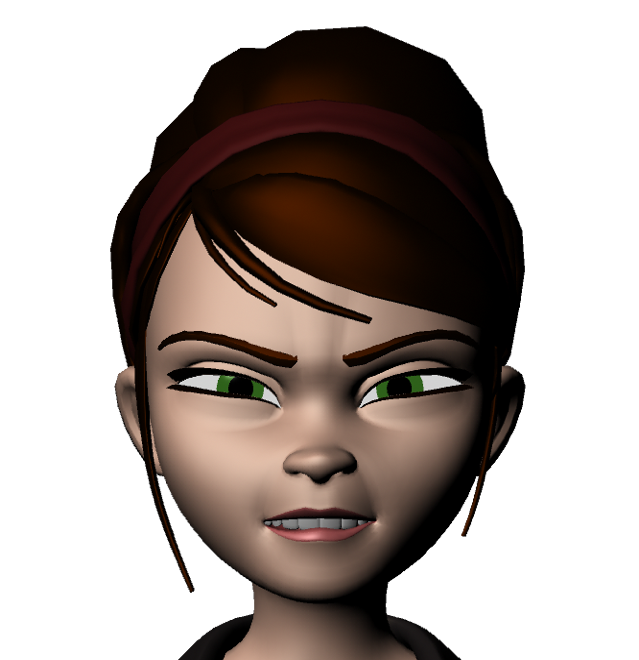 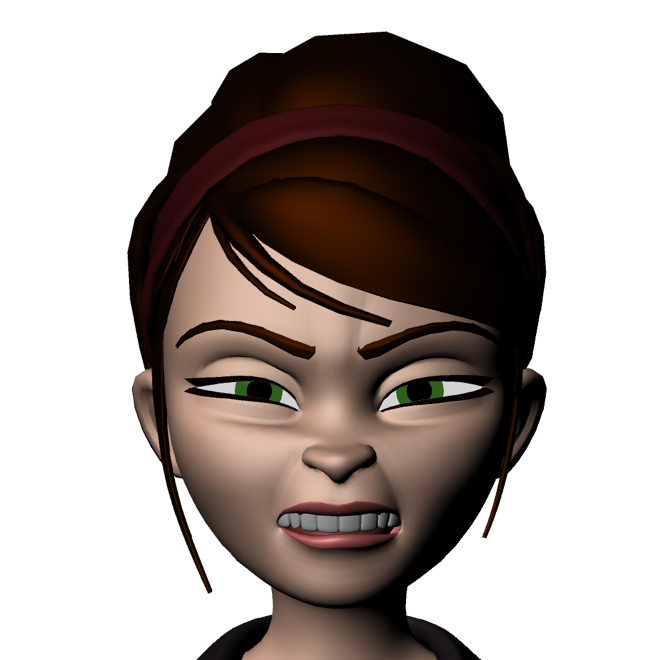 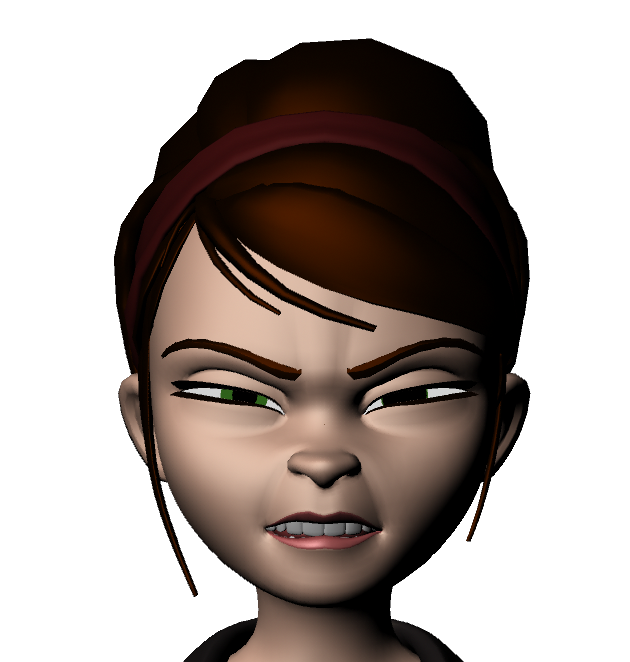 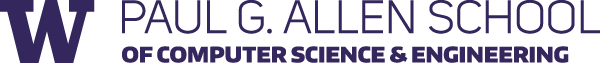 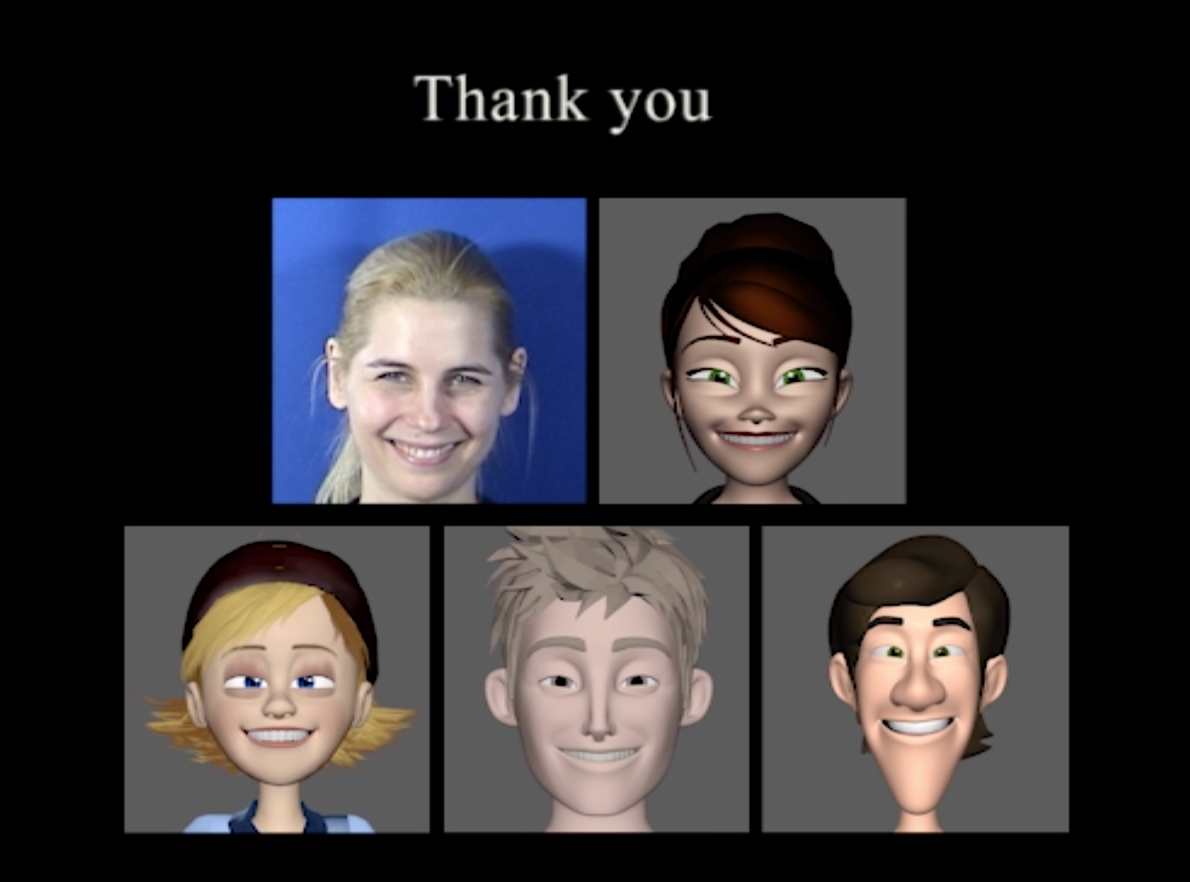